What Mission?
Rolf Van Wollingen
Canberra Chinese Christian Church Camp 2018
What Mission?
(i) My Personal Mission Statement
Mission:
My personal mission in union with Christ, is to continue to grow in the depth of my love for, and relationship with, God the Father through his Son Jesus by the Spirit; to demonstrate this love to my wife Nonna, my children, Jesse, Nathan, Asher and Bethany, their spouses and children, to God’s people in the local church wherever He calls me to serve, and to family, friends and colleagues in the wider community. These relationships and the extent to which I give of myself in love to each one, in the order of priority listed above, are my primary responsibility in this life, and for which I will be accountable to Jesus Christ on the Final Day. A secondary responsibility, that operates in the context of these relationships, is a commitment to develop such integrity and godliness of character touching all of life, that both my words and my actions commend the gospel of Jesus Christ to everyone I have meaningful contact with.
What Mission?
(i) My Personal Mission Statement
Goals:
My aim is to be a good steward of the grace of our Lord Jesus Christ, who saved me and then equipped me to serve His Body.
To that end my passion is to faithfully exercise the gifts entrusted to me of leadership, administration, generosity, teaching and preaching in the power of the Holy Spirit, in order to build up the members of the Body and equip them for gospel ministry in the church and in the world.
With Nonna I am committed to strengthening marriages as God gives us opportunity.
With Nonna, I am committed to playing a part in extending the kingdom of God in a cross-cultural context, like China, where the church is suffering from a shortage of trained pastors and leaders 
It is clear that for the time being that means serving in a Chinese church to raise-up a generation of young people who love Jesus and are keen to serve Him wherever He calls them. My prayer is that 10% of these young people will respond to the call to serve in gospel ministry in the church or on the mission field in China.
What Mission?
(i) My Personal Mission Statement
Goals (continued): 
My goal is to train and equip disciples of Jesus with a passion for gospel ministry and for the Word of God, and the knowledge and skills to rightly handle the scriptures, so that they in turn can make disciples and nurture Christians in their care to be involved in gospel ministry in their church and community.


By “gospel ministry” I mean the good works or service that God has prepared for us to do in Christ Jesus, that are motivated by the love of God, and that include declaring the good news of Jesus Christ.
What Mission?
(ii) The Mission of your Life
“A mission statement is a short statement of an organisation’s purpose, identifying the scope of its operations: what kind of product or service it provides, its primary customers or market, and its geographical region of operation. It may include a short statement of such fundamental matters as the organization's values or philosophies, a business's main competitive advantages, or a desired future state—the "vision".” (Wikipedia)
Whose Identity?
(iii) Discuss in pairs
Q. Briefly share (honestly) your personal mission. What goals are you striving to achieve in your life? What narrative is informing and driving those goals?
What Mission?
(iv) The Mission of God
“20 thus I make it my ambition to preach the gospel, not where Christ has already been named, lest I build on someone else's foundation, 21 but as it is written,  "Those who have never been told of him will see, and those who have never heard will understand."” (Romans 15:20-21)
What Mission?
(iv) The Mission of God
“16 to be a minister of Christ Jesus to the Gentiles. He gave me the priestly duty of proclaiming the gospel of God, so that the Gentiles might become an offering acceptable to God, sanctified by the Holy Spirit.” (Romans 15:16)
What Mission?
(iv) The Mission of God
“6 that together you may with one voice glorify the God and Father of our Lord Jesus Christ. 7 Therefore welcome one another as Christ has welcomed you, for the glory of God. 8 For I tell you that Christ became a servant to the circumcised to show God's truthfulness, in order to confirm the promises given to the patriarchs, 9 and in order that the Gentiles might glorify God for his mercy. As it is written,  "Therefore I will praise you among the Gentiles, and sing to your name." 10 And again it is said, "Rejoice, O Gentiles, with his people."” (Romans 15:6-10)
New Creation
Creation
We are here
Jesus’death resurrection & ascension
Jesus’ birth
Jesus’
Return
“the present age”
“the age to come”
Which Story?
(iv) The Narrative Substructure of Romans
God’s Great Plan of Salvation:
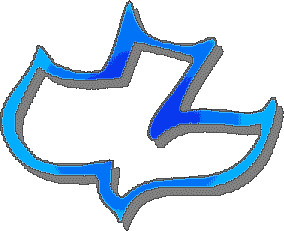 The Day of Judgement
The Fall
Adam
The Resurrection
Abraham
Moses
David
2018 AD
1406 BC
2091 BC
1025 BC
What Mission?
(iv) The Mission of God
“﻿12 Beloved, do not be surprised at the fiery trial when it comes upon you to test you, as though something strange were happening to you. 13 But rejoice insofar as you share Christ's sufferings, that you may also rejoice and be glad when his glory is revealed. 14 If you are insulted for the name of Christ, you are blessed, because the Spirit of glory and of God rests upon you.” 	(1 Peter 4:12-14)
What Mission?
(iv) The Mission of God
“Have no fear of them, nor be troubled, 15 but in your hearts honour Christ the Lord as holy, always being prepared to make a defence to anyone who asks you for a reason for the hope that is in you; yet do it with gentleness and respect, 16 having a good conscience, so that, when you are slandered, those who revile your good behaviour in Christ may be put to shame.” 	(1 Peter 3:14-1)
What Mission?
(v) Summing Up
What Mission?
(vi) Personal Reflection
To what extent is the mission of your life shaped and informed by God’s mission? Is the mission of your life consistent with the new identity you have received, within the narrative of God’s GPS? Where does it need to change?
Are there times when doing good, in order to bring glory to God in your life, has led to pain, suffering or insults? How can the pattern of Jesus’ life be an encouragement to you to keep on doing good even when it hurts?
How can you, Canberra CCC English congregation, better fulfil your identity and mission as “a chosen race, a royal priesthood, a holy nation, a people for God’s own possession, that you may proclaim the excellencies of him who called you out of darkness into his marvellous light”?